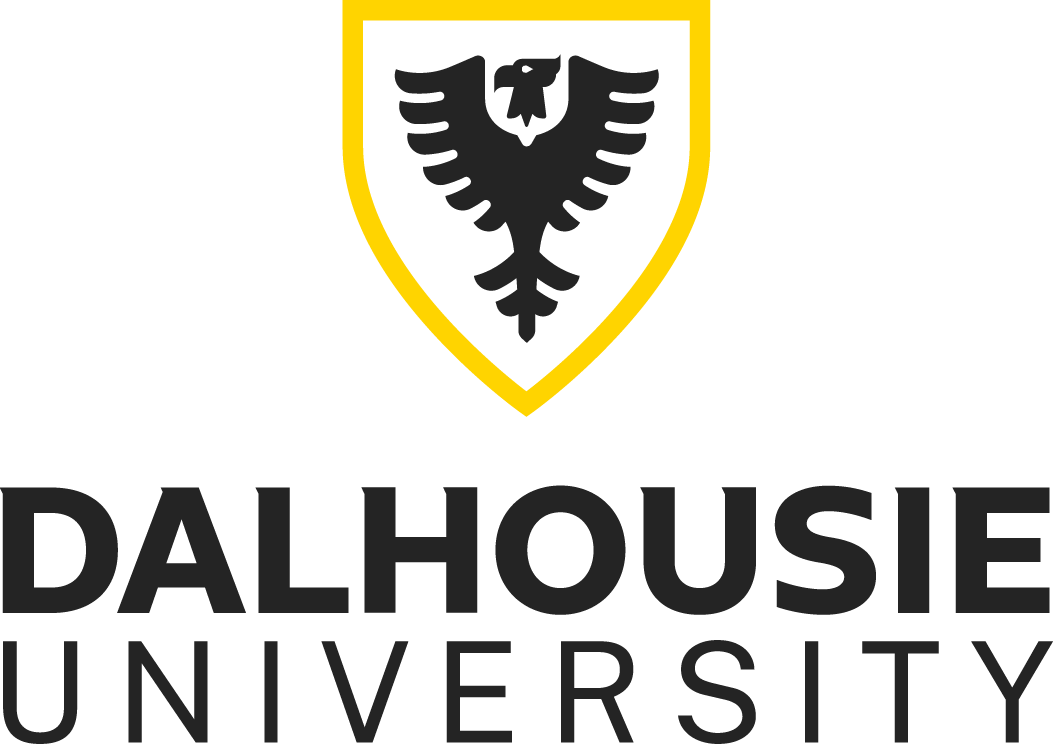 Clinical tests for confirming or excluding suspected oesophageal intubation: A diagnostic test accuracy systematic review and meta-analysis
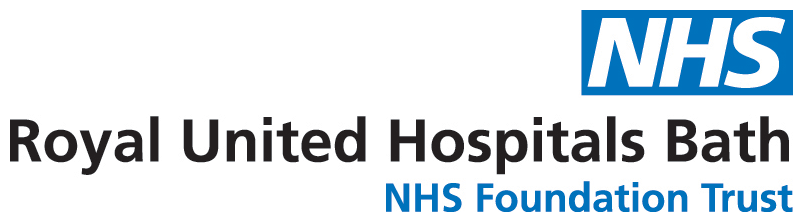 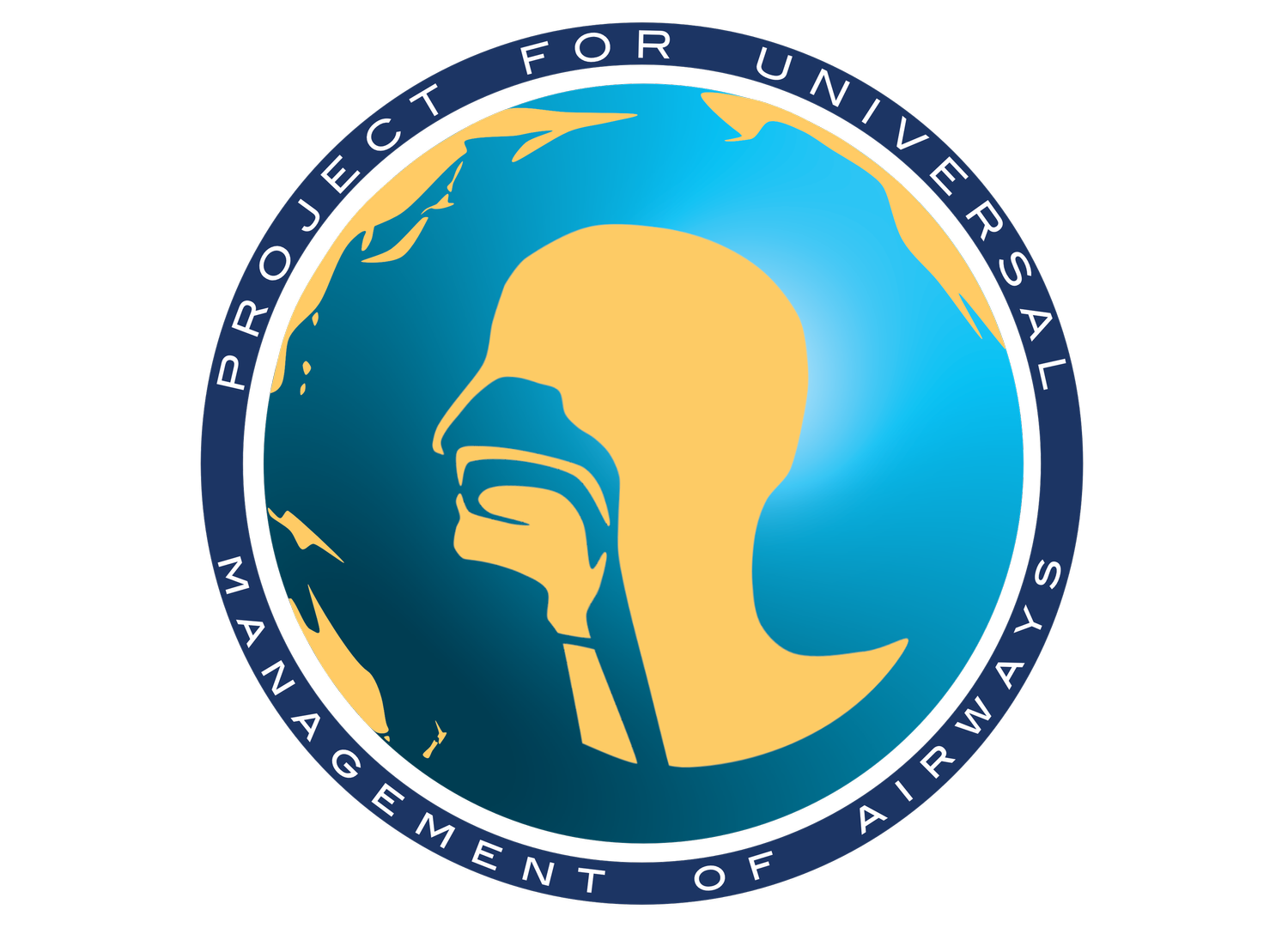 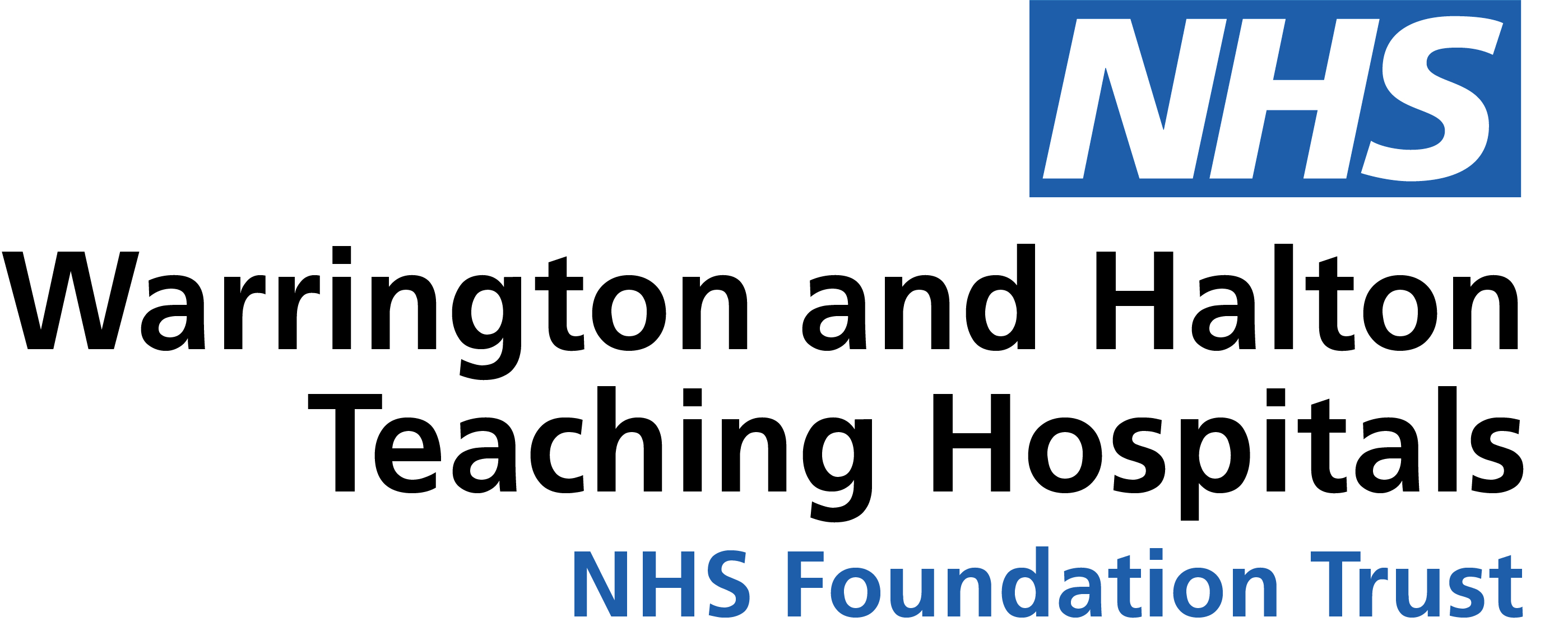 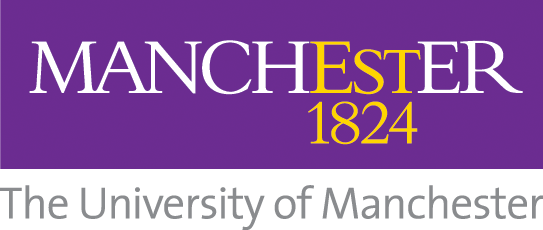 Jan Hansel1, J Adam Law2, Nicholas Chrimes3, Andy Higgs4, Tim Cook5
1University of Manchester, UK; 2Dalhousie University, Halifax, Nova Scotia, Canada; 3Monash Medical Centre, Melbourne, Australia; 
4Warrington and Halton Teaching Hospitals NHS Foundation Trust, UK; 5Royal United Hospitals Bath NHS Foundation Trust, UK
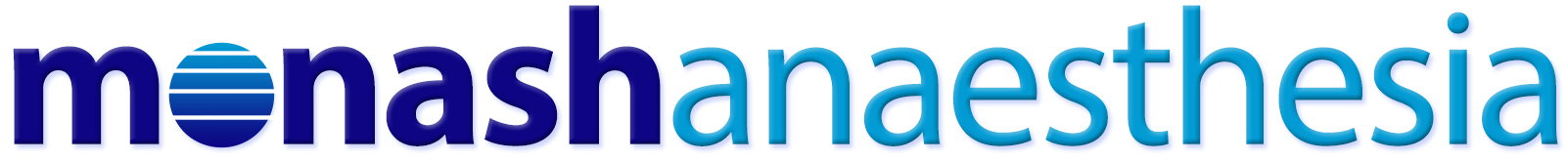 Introduction and Methods
Unrecognised oesophageal intubation may cause preventable harm to patients undergoing tracheal intubation, and while capnography is the current reference standard for excluding oesophageal intubation, clinicians may still rely on clinical findings. We conducted a systematic review and meta-analysis of the diagnostic accuracy of four clinical examination tests and the oesophageal detector device when used to confirm tracheal intubation. We searched three databases for studies that reported index clinical tests against a reference standard up to 28 February 2023, including human, animal and cadaveric studies. We present false positive rates (FPR) as they provide the most useful indicator of a given test’s performance: the higher the FPR, the more cases of oesophageal intubation are missed.
Results
We included 49 studies involving 12,484 participants in the full review. The methodological quality was overall moderate to high. Investigated tests, with descriptions of expected findings, number of studies (N), and FPRs are shown in Table 1. An example of the performance of misting of the tube where the prevalence of oesophageal intubation may be high (e.g. the prehospital environment) is presented in Figure 1. Misting misses 58 out of 80 (72%) oesophageal intubations. Of note, in a similar set of 1000 patients lung auscultation would miss 10 out of 80 (14%) oesophageal intubations. In the full review we also assessed ‘hang-up’ of a device,  such as a tracheal tube introducer, passed down the tube until resistance is met, and chest rise.
Table 1 Clinical tests frequently used for confirmation of tracheal intubation and their respective false positive rates (FPR).
Intended tracheal intubation of
1000 
patients with a prevalence of oesophageal intubation of 8%1,2
Discussion
Oesophageal intubation, unless recognised and rapidly corrected, is a fatal condition. Situational complexity and other human factors play an important role in the outcome of cases. However, a common thread to coronial reviews of past cases is clinicians’ reliance on misleading clinical findings. Our study, in line with the recently published guidelines on preventing unrecognised oesophageal intubation, provides stronger evidence that clinical signs such as misting and lung auscultation are unreliable for excluding oesophageal intubation.
Take-home message

Clinical findings such as misting or auscultation have too high a false positive rate to reliably exclude oesophageal intubation.
960
Misting present
40
Misting absent
902
True positives
Correctly excludes
oesophageal intubation
58
False positives
Missed oesophageal 
intubation
22
True negatives
Correctly confirms
oesophageal intubation
18
False negatives
Missed tracheal 
intubation
Figure 1 Probabilities of outcomes when using misting of the tube for excluding oesophageal intubation in the prehospital environment.
References: 1Grmec S, et al. Prehospital determination of tracheal tube placement in severe head injury. Emerg Med J. 2004 Jul;21(4):518-20; 2Nichols M, et al. Evaluating the incidence of unrecognised oesophageal intubation by paramedics. Journal of Paramedic Practice. 2013;5(4).  No funding received for this work.